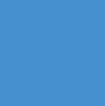 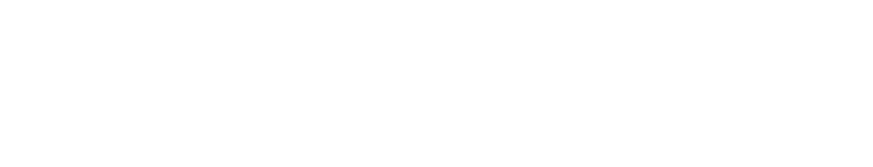 System types
System types
Off-gridNo grid available. Use battery as a buffer, buffering solar energy and/or energy coming from a genset.
Bad-grid	-> Intentional IslandingVery unreliable and unstable grid. Use a battery and PV, run in inverter mode when possible and only fall back to the grid when necessary. (ignore AC)
Unreliable grid / Marine / Automotive: backupGrid frequently fails: a battery is used to power loads when mains is not available.
Energy storageUse a battery to store excess solar power (day), to later use it when there is not enough solar power available to power the loads (evening and night). Grid is stable, and 99.99% available
ESS Assistant-Perfect for Energy Storage Systems
Base
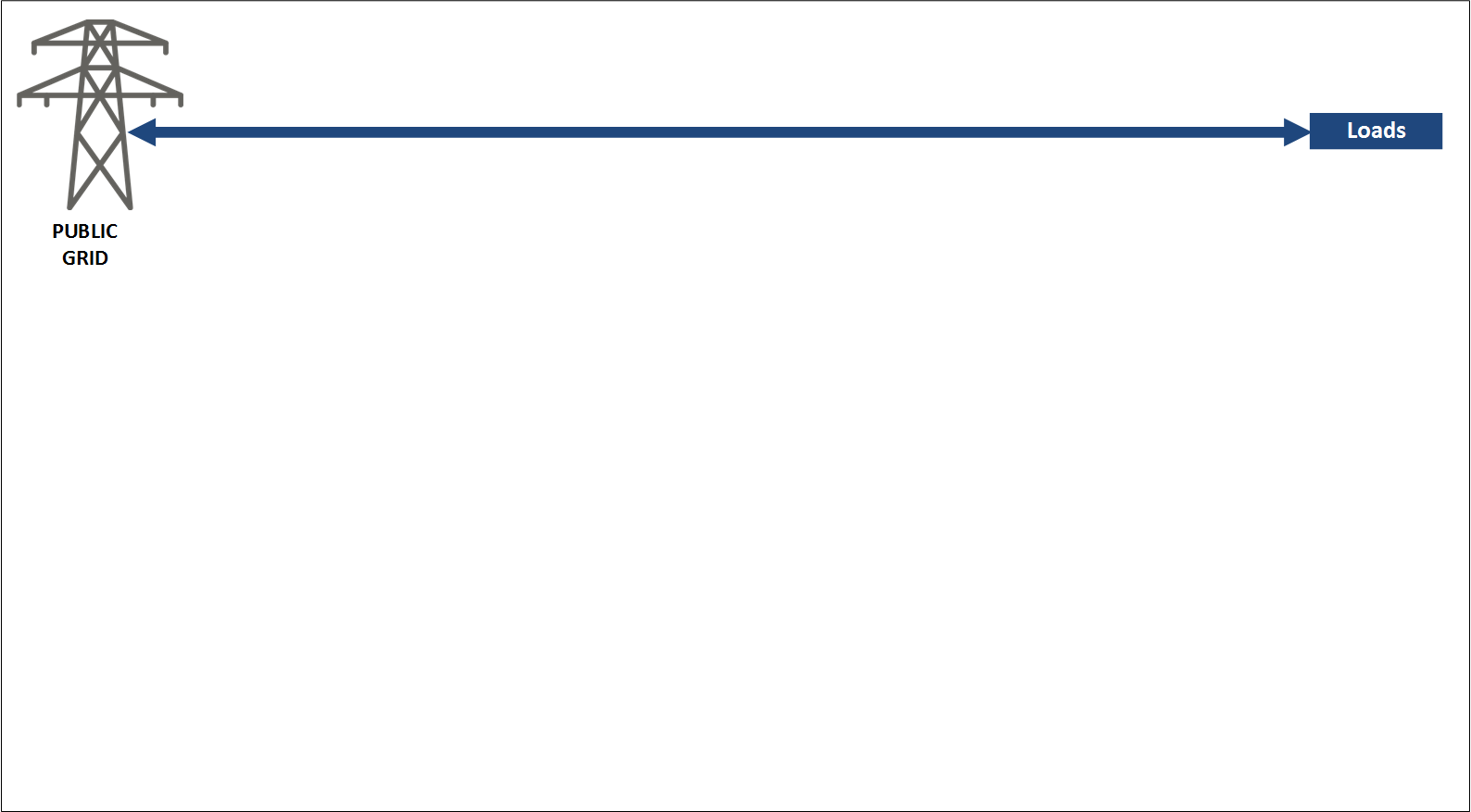 Standard AC-coupled PV
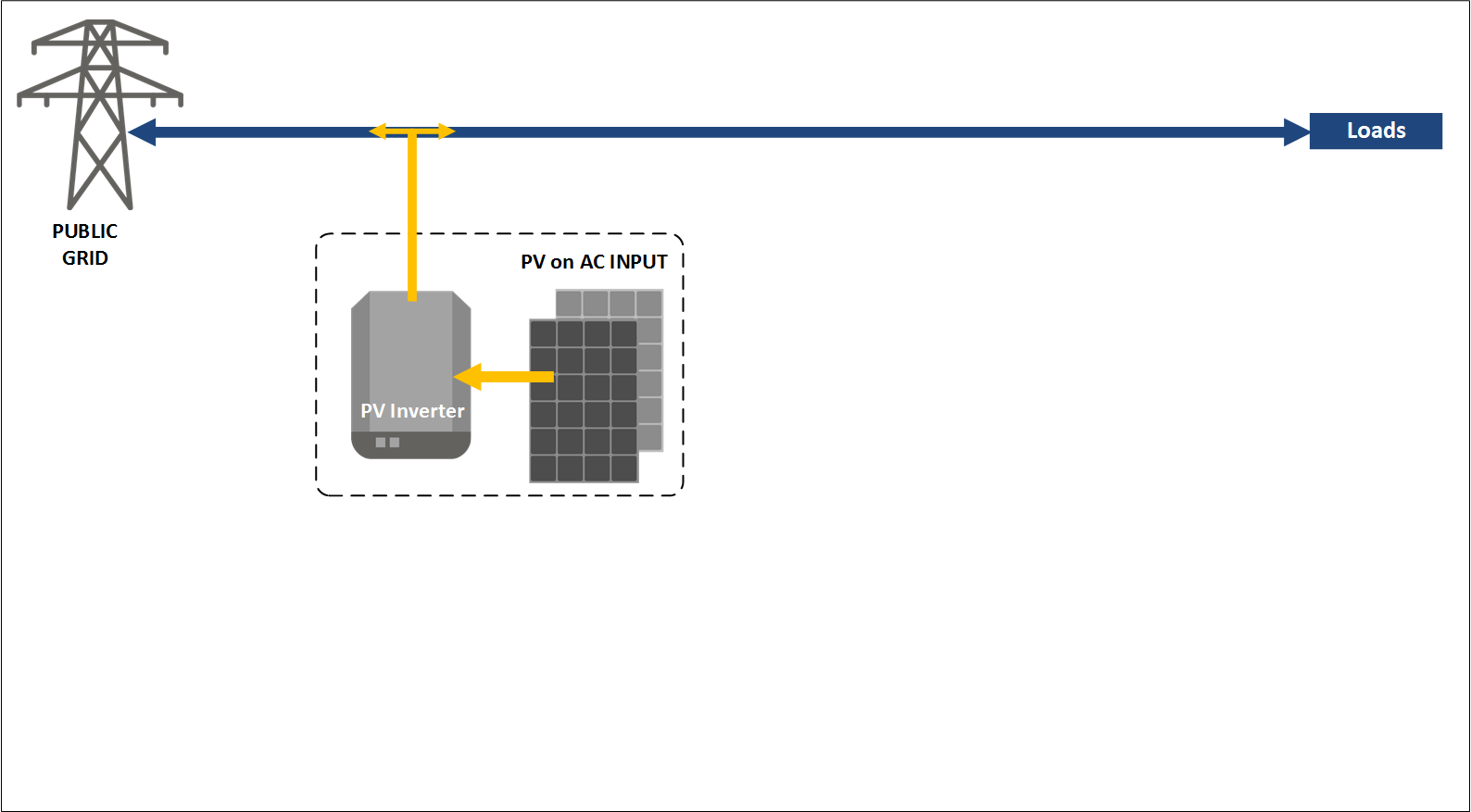 Add the Energy Storage & Meter
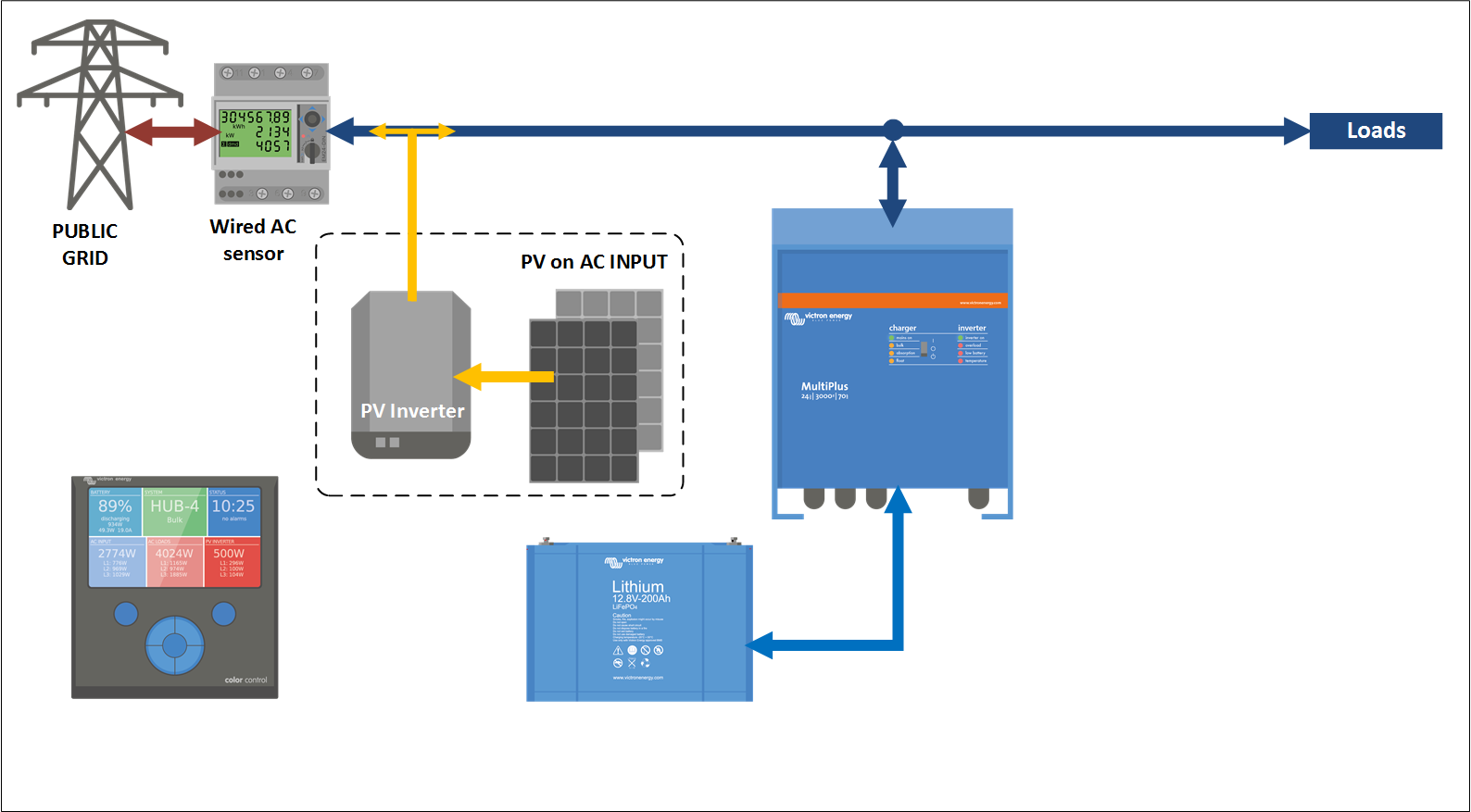 Add critical loads
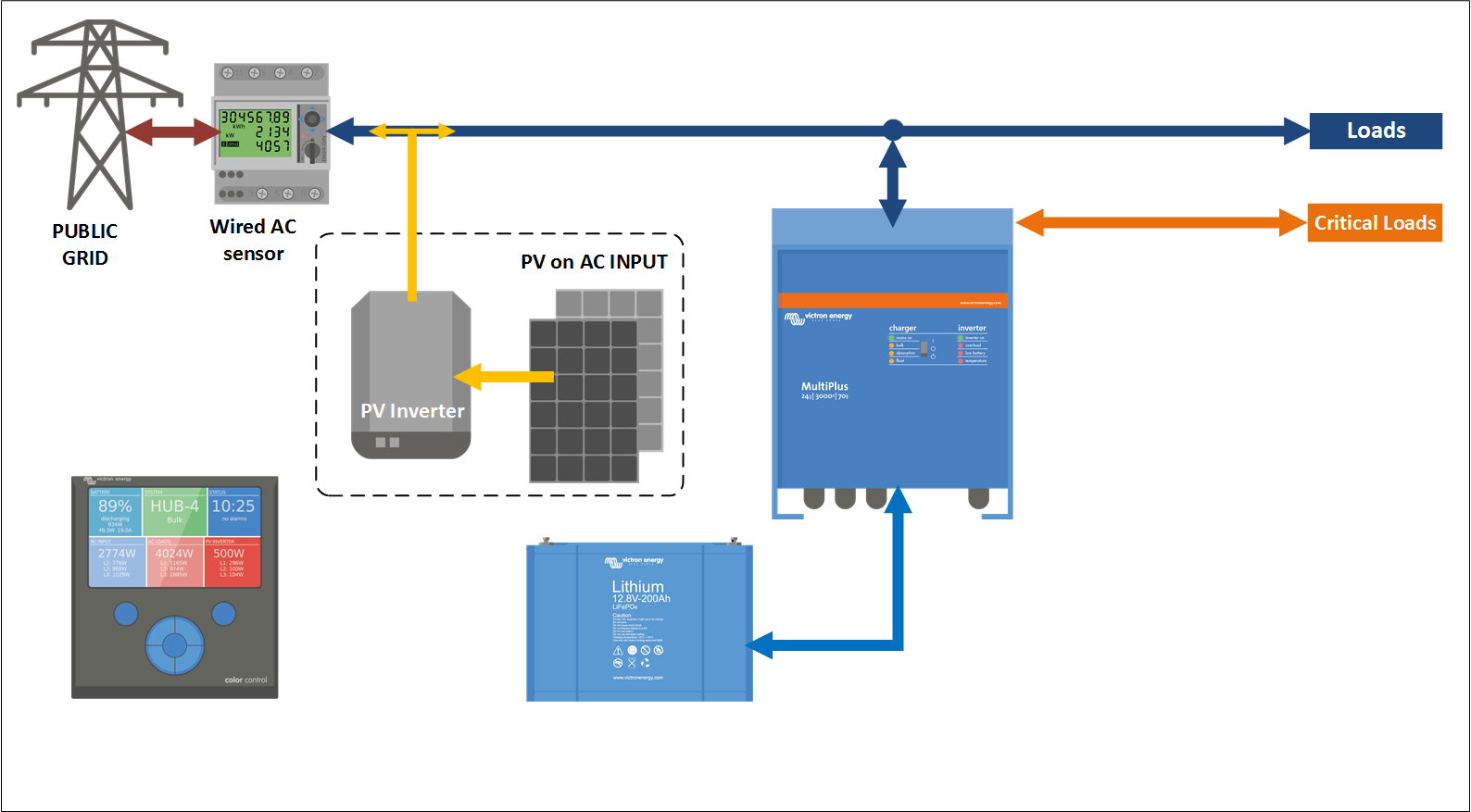 AC-Coupled PV on output
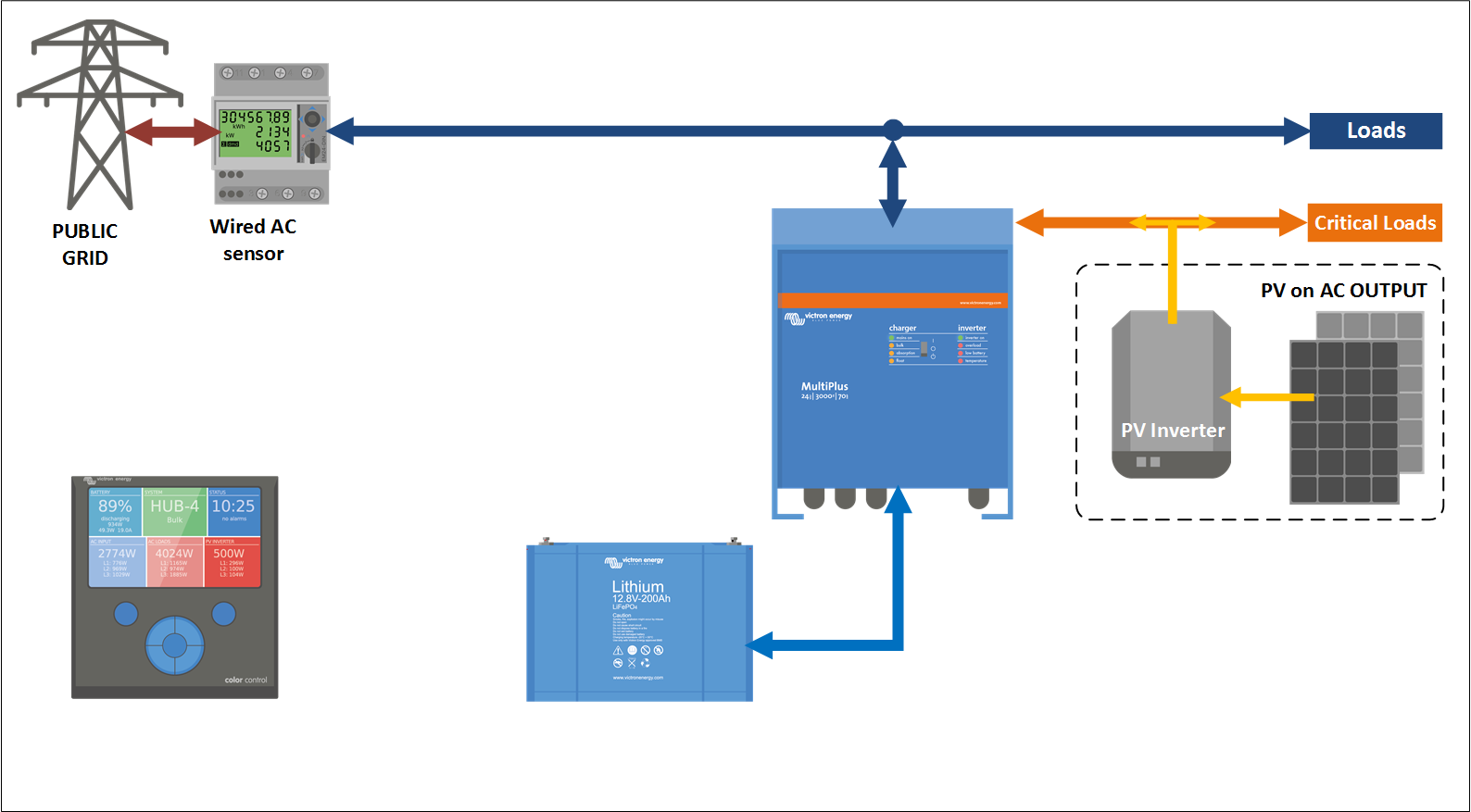 DC-Coupled PV
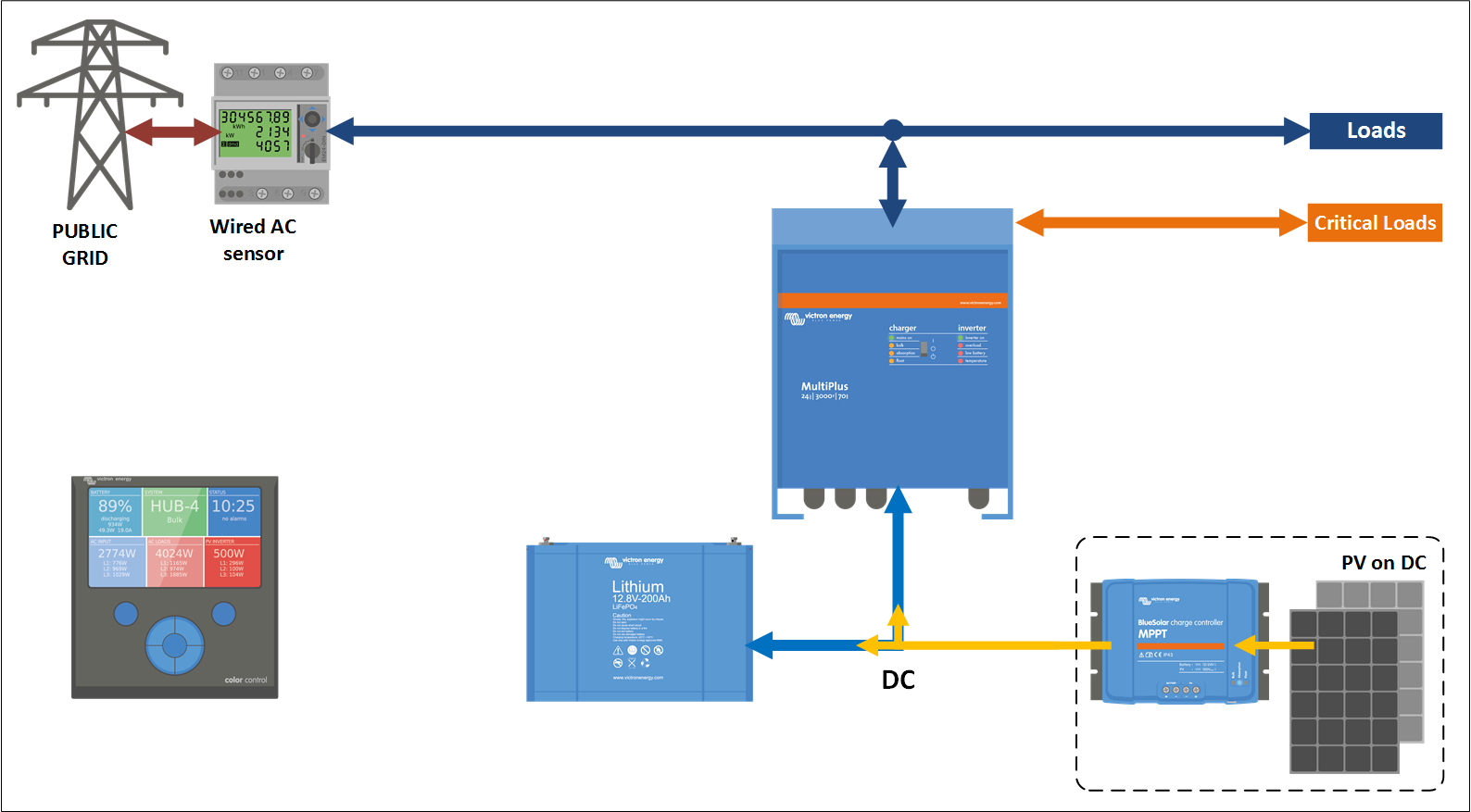 AC Coupled PV on input
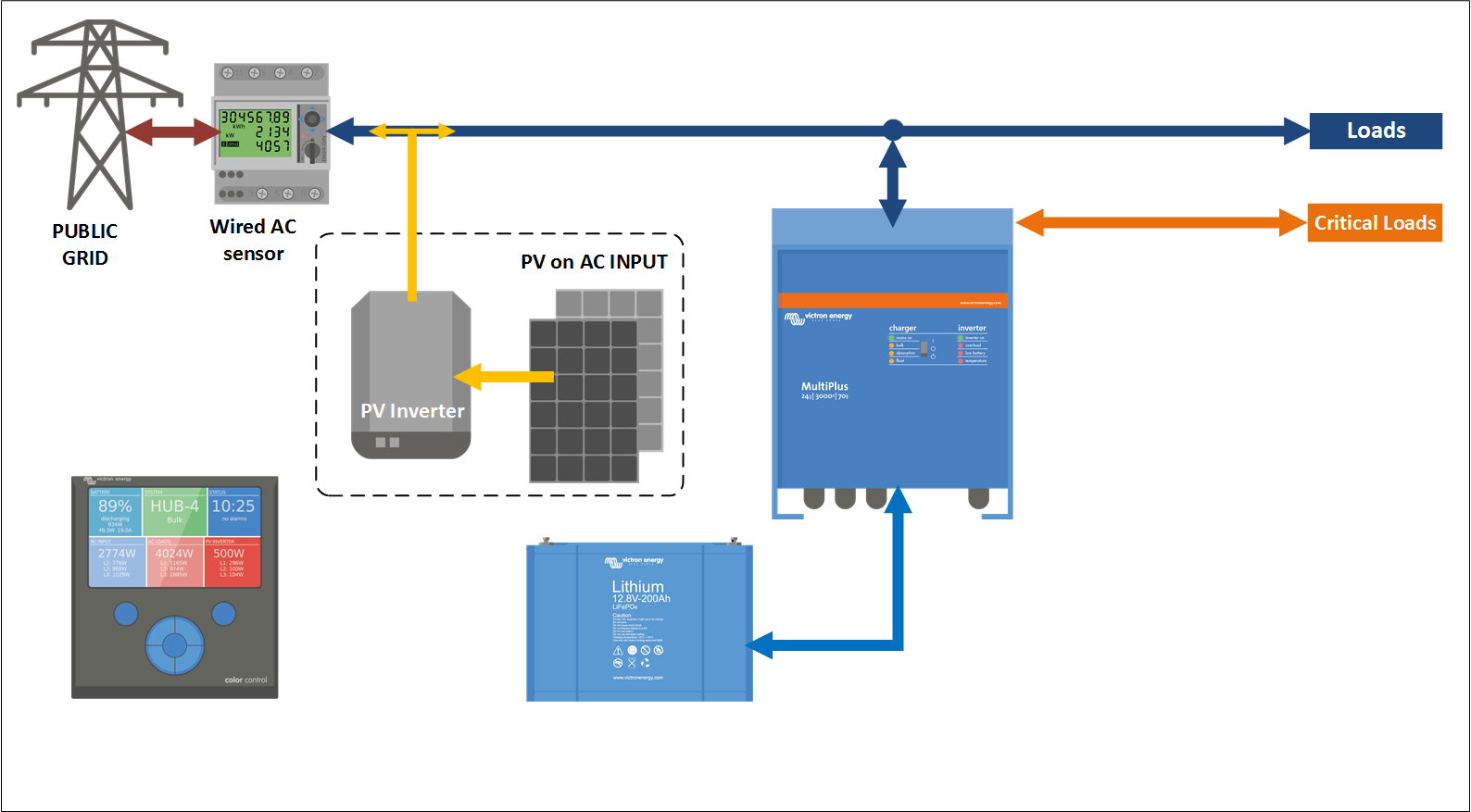 All (or a combination) is also possible
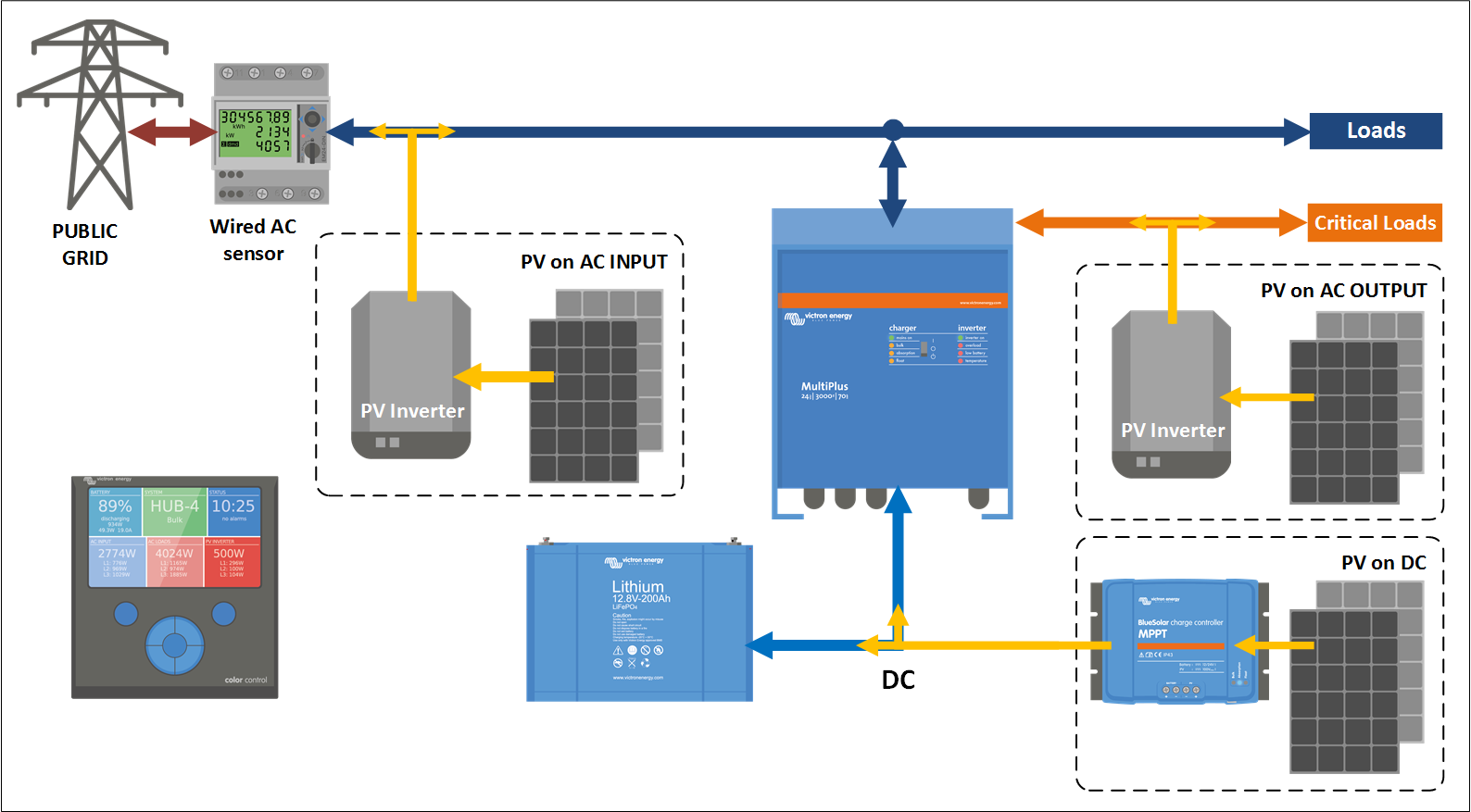 New! ESS Assistant without meter
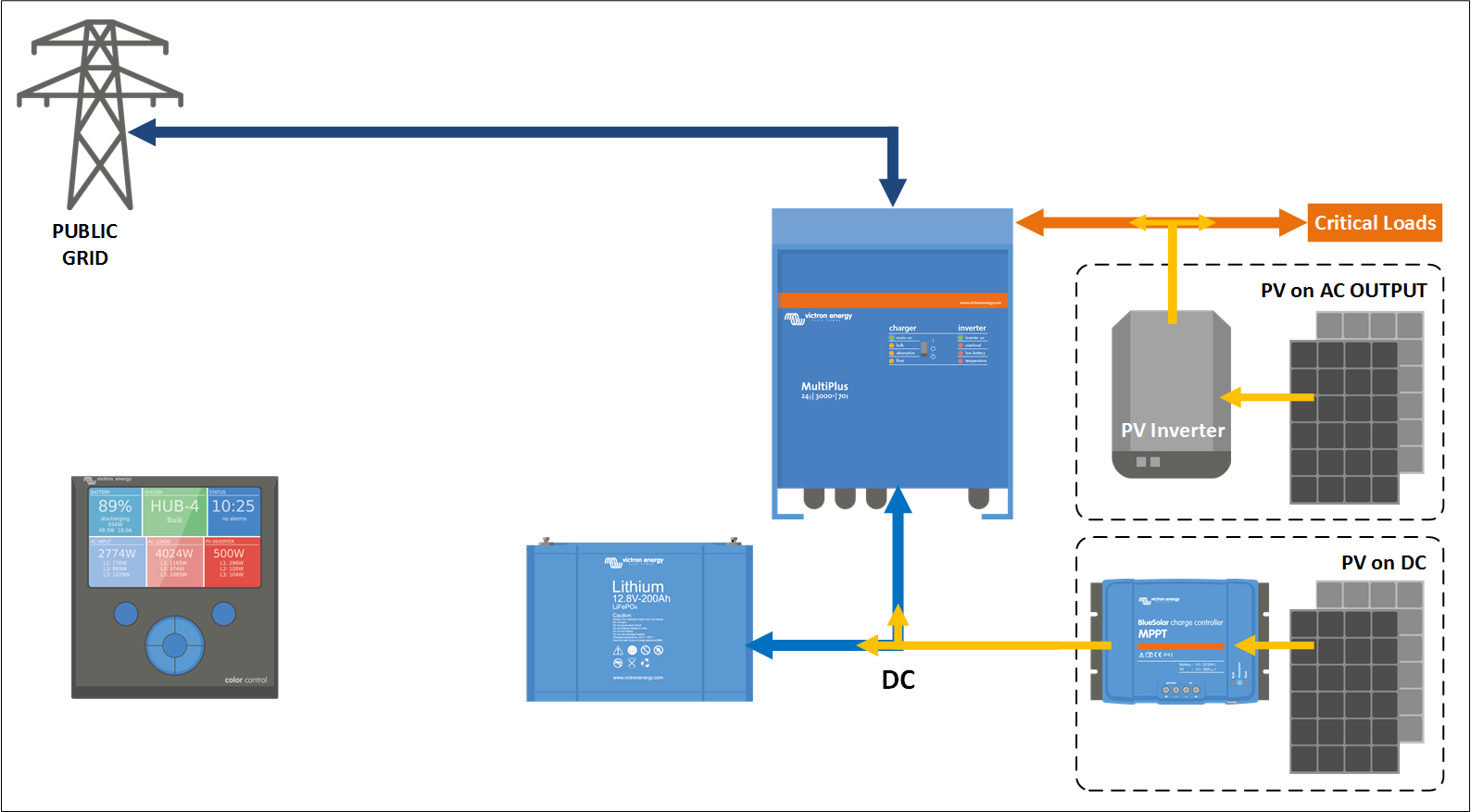 Pure Energy Storage - no PV
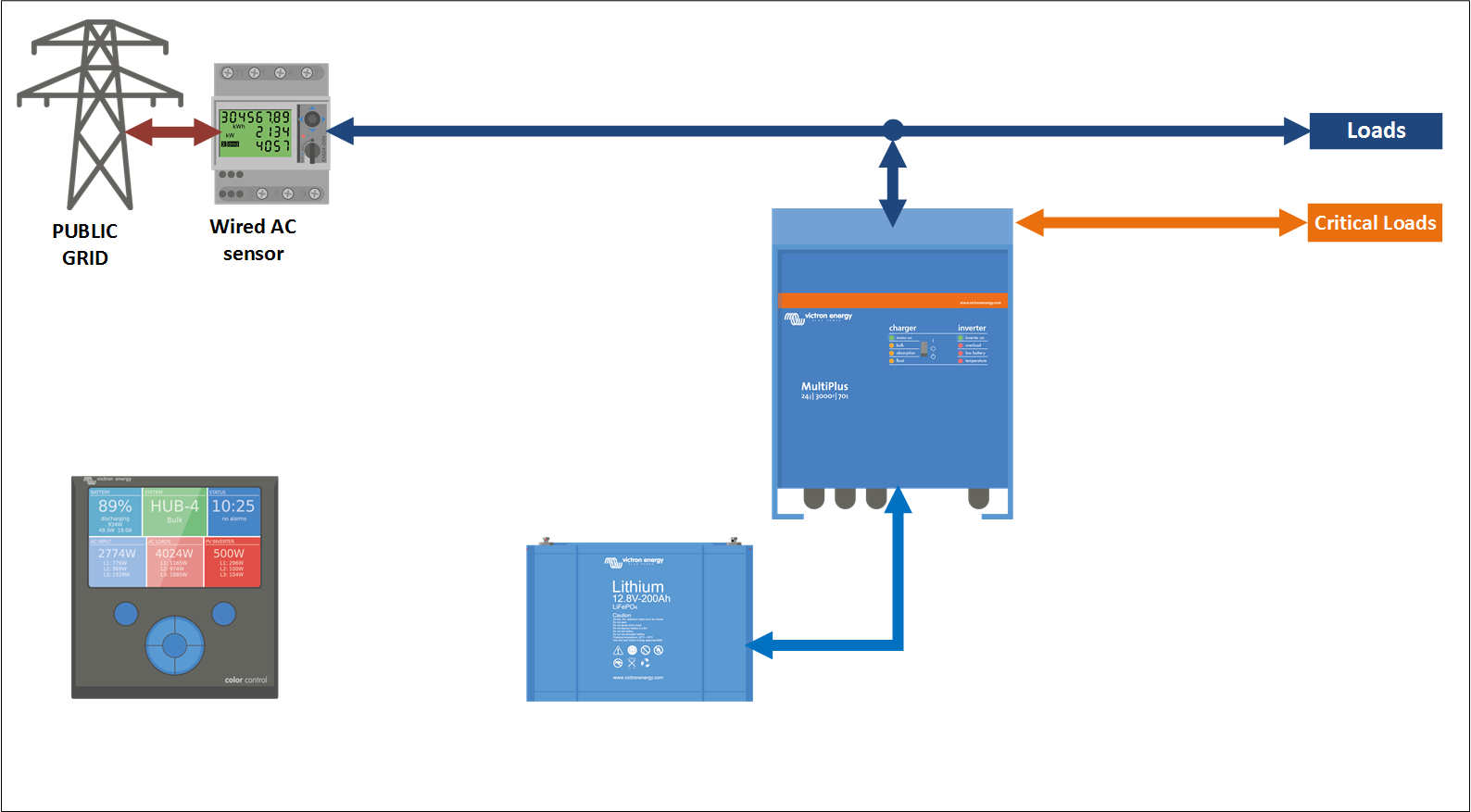 BatteryLife
“There is no point in discharging a battery today / tonight, when you already know that it will not be recharged tomorrow.”

Longer battery life for lead & passive balanced Lithium
Be prepared for a mains outage
Mandatory for Victron 12.8V lithium batteries, because they have passive balancingno BatteryLife -> no warranty!
Perfect Energy Storage System
Easy configuration in the CCGX
Compatible with many battery brands
DC-Coupled and/or AC-Coupled PV
Enable/disable feed-in
Zero feed-in for Fronius PV Inv.
Preconfiguring?
ESS Details
What about the Hubs?
Hub-1: deprecated except for policy 3: Invert priority
Hub-2: deprecated except for policy 2: Invert priority
Hub-4: deprecated entirely

What does deprecated mean? It means no support.In case of problems, first update to ESS, and then contact us again in case of trouble.
No feed-in systems
Use an MPPT, do not use a PV Inverter

Still want to use a PV Inverter? Then at least take a Fronius.(and use Zero Feed-in)
Remember: to prevent feed-in for a PV Inverter, you need to sabotage it. Leads to flickering, overloads, and more problems.
ESS Menu
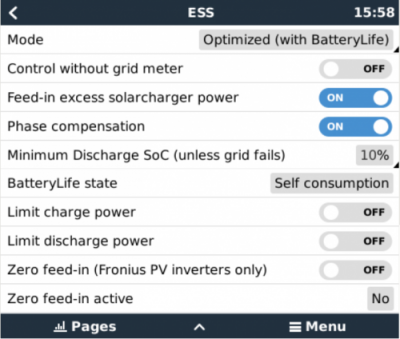